DOA BELAJAR
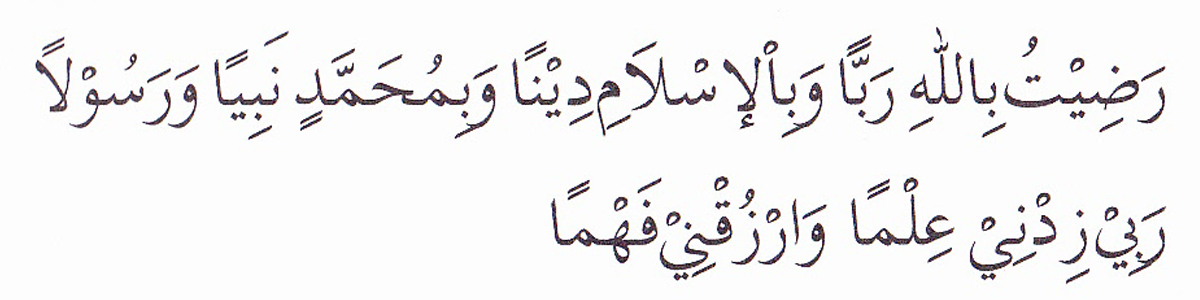 PEMBUKA BELAJAR
“Kami ridho Allah SWT sebagai Tuhanku, Islam sebagai agamaku, dan Nabi Muhammad sebagai Nabi dan Rasul, Ya Allah, tambahkanlah kepadaku ilmu dan berikanlah aku kefahaman”
GENDER DAN NEGOSIASI
MUHAMMAD KHOZIN, S.IP, MPA
Disampaikan pada Kuliah MK Komunikasi & Advokasi Kebijakan Publik
2021
PERBEDAAN
GENDER DALAM NEGOSIASI
Sama atau Berbeda?
Mari berdiskusi
PERBEDAAN TEORITIS ANTARA NEGOSIATOR PRIA DAN WANITA
1. Cara Pandang rasional terhadap orang lain
Wanita lebih menyadari akan hub lengkap diantara orang-orang yang bernegosiasi
Wanita cenderung menganggap negosiasi sebagai bagian dari konteks yang lebih besar, dibandingkan hanya fokus pada isi dari masalah yang sedang dinegosiasikan (Kolb dan Coolidge, 1991)
Wanita lebih menekankan pada interaksi interpersonal
Kalau pria lebih pada tujuan khusus yang langsung berhubujngan dengan negosiasi
2. Cara pandang agensi
Wanita cenderung tidak membuat batasan jelas antara negosiasi dengan aspek hubungan lain dari hubungan mereka
Pria cenderung membatasi negosiasi dari perilaku lain 
Wanita memandang negosiasi itu mengalir dalamsebuah hubungan
3. Keyakinan terhadap kemampuan dan kelayakan
Wanita lebih memperhatikan kelayakan
Pria cenderung ingin berkuasa (diatas layak)
4. Kendali melalui wewenang
Wanita cenderung mencari wewenang dengan mencari peluang dalam hubungan (relasi) untuk meningkatkan kekuasaan
Pria cenderung menggunakan kekuasaan yang dimiliki untuk mencapai tujuan2 mereka dan memaksa pihak lain berkapitulasi terhadap cara pandang mereka
5. Memecahkan masalah Melalui DIalog
Dalam dialog, wanita cenderung menggali informasi untuk diklarifikasi, cenderung mendengarkan danberkontribusi 
Pria cenderung berusaha menyakinkan pihak lain bahwa posisi mereka benar dan selalu berusaha untuk menang dalam dialog
6. Persepsi dan Stereotip
Laki-laki dominan 
Perempuan lemah
Rencana Tindak Lanjut
NEXT MEETING 
PEMBERDAYAAN & ADVOKASI
PENUTUP BELAJAR
بِسْمِ اللَّهِ الرَّحْمَنِ الرَّحِيمِ

اَللَّهُمَّ أَرِنَا الْحَقَّ حَقًّا وَارْزُقْنَا اتِّـبَاعَه ُ وَأَرِنَا الْبَاطِلَ بَاطِلاً وَارْزُقْنَا اجْتِنَابَهُ


Ya Allah Tunjukkanlah kepada kami kebenaran sehinggga kami dapat mengikutinya, 
Dan tunjukkanlah kepada kami keburukan sehingga kami dapat menjauhinya.